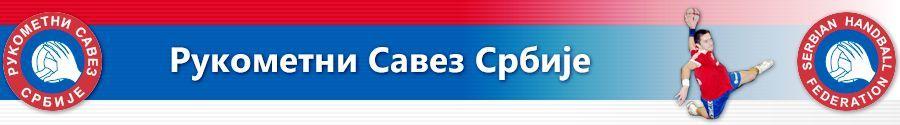 ЗАЈЕДНИЦА СУДИЈА И КОНТРОЛОРАРУКОМЕТНОГ САВЕЗА СРБИЈЕЛЕТЊИ КАМП СУДИЈА И КОНТРОЛОРА*КРАГУЈЕВАЦ 2012*
јул 2012. године
1
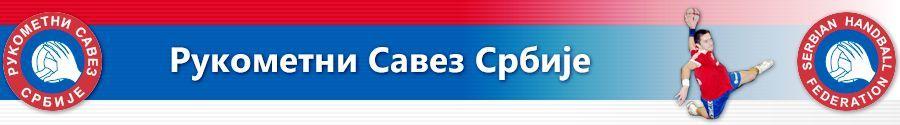 ПРЕДНОСТРАЗУМЕВАЊЕ ИГРЕ
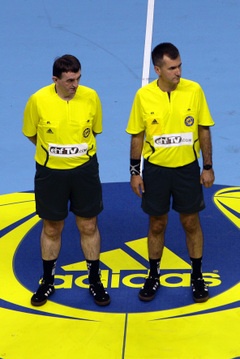 Зоран Станојевић
Слободан Вишекруна
бивше међународне ИХФ судије
Крагујевац, 2012.
2
РАЗУМЕВАЊЕ ИГРЕ или “ОСЕЋАЈ ЗА ИГРУ” је основ доброг, квалитетног и успешног суђења.ДОБРО РАЗУМЕВАЊЕ ИГРЕ карактеришу:- обученост,- сналажљивост,- интелигенција,- одлично познавање Правила рукометне игре.ПОШТОВАЊЕ ПРЕДНОСТИ - најпрепознатљивији облик разумевања игре
28/6/12
3
Рукометни судија мора:- да познаје елементе рукометне игре, како би 	могао успешно да ‘’РАЗУМЕ ИГРУ’’- да познаје поједине тактичке замисли нападајуће 	и одбрамбене екипе
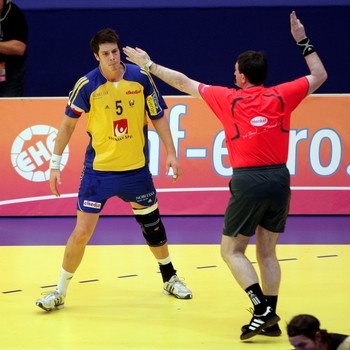 28/6/12
4
- Непознавање тактичких замисли често доводи до 	грубих пропуста у примени правила игре, који 	штете рукомету у 	целини- Способност прилагођавања тренутним 	променама у стратегији игре појединих екипа 	чини судије квалитетнијим- Од судија не треба тражити да познају тренерски посао, 	али основне елементе морају знати
28/6/12
5
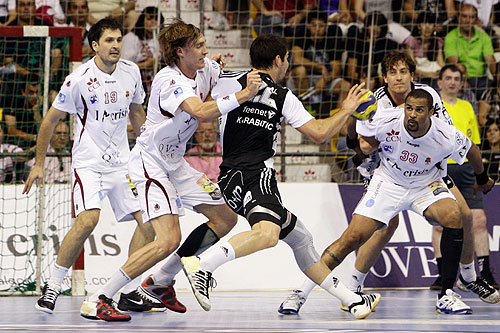 Судије треба да:- дозволе да игра тече- избегну пребрзо прекидање игре- досуде слободно бацање, тек ако лопта дође у 	посед одбрамбене екипе- досуде прогресивну казну одбрамбеном играчу, 	тек након што нападајућа екипа заврши започету 	акцију
28/6/12
6
- У случају неправилне замене, игра се 	моментално прекида са записничког стола- Ако записнички сто не уочи такав прекршај,  онда 	су судије дужне да “пусте предност”, уколико 	прекршај није начинила екипа која има лопту у 	поседу.
28/6/12
7
Нема предности:	- када нападач, иако је над њим начињен 				прекршај, сам начини други прекршај				правила игре (кораке, пробијање, дуплу 				лопту...) стекне тзв. ‘’дуплу предност’’. 	- код такозваног ‘’досвиравања гола’’	- када се огласи записнички сто због 					погрешне замене или тражења екипног 				тајм-аута	- када треће лице уђе у терен, 	-	уколико дође до тренутне повреде одбрамбеног 			играча, посебно голмана		(неравноправан однос снага на терену)
28/6/12
8
Хвала на пажњи !    Зоран СтанојевићСлободан Вишекруна
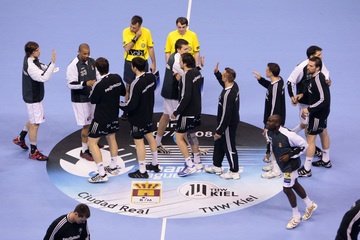 28/6/12
9